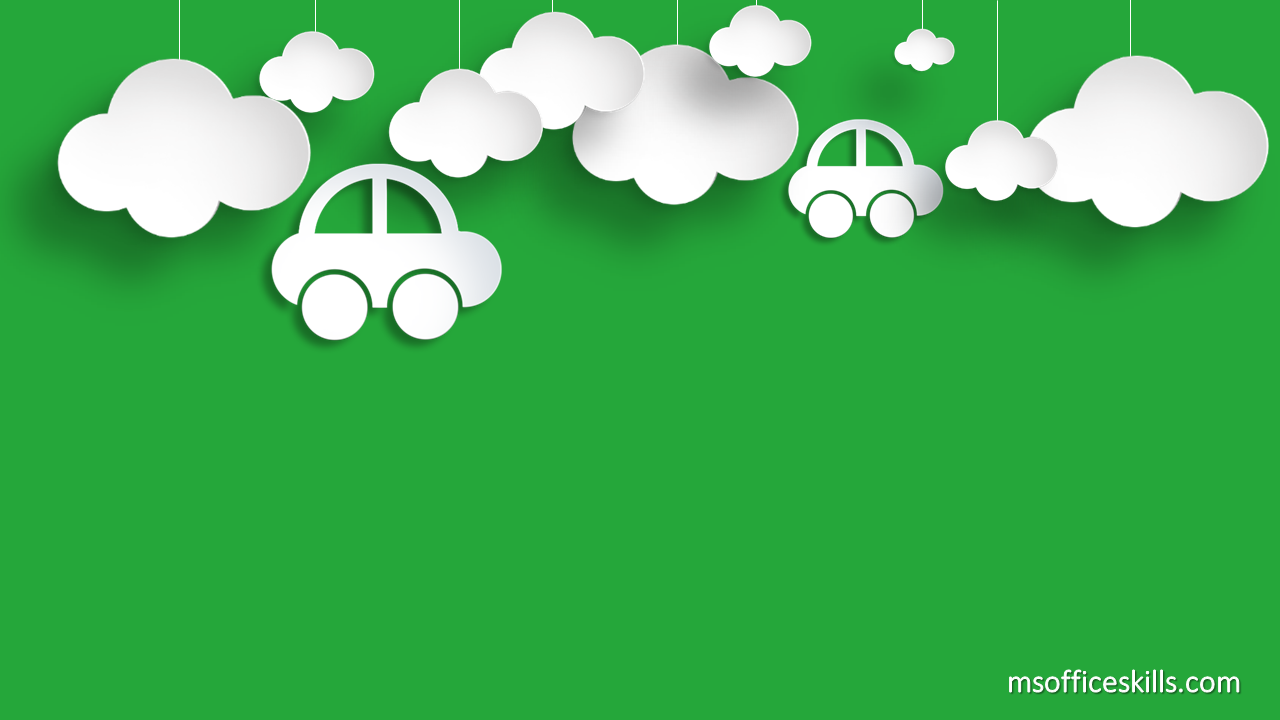 GIÁO DỤC THỂ CHẤT 4- TUẦN 14
BÀI DẠY : ĐỘI HÌNH ĐỘI NGŨ – TRÒ CHƠI “ NÉM BÓNG VÀO RỔ”
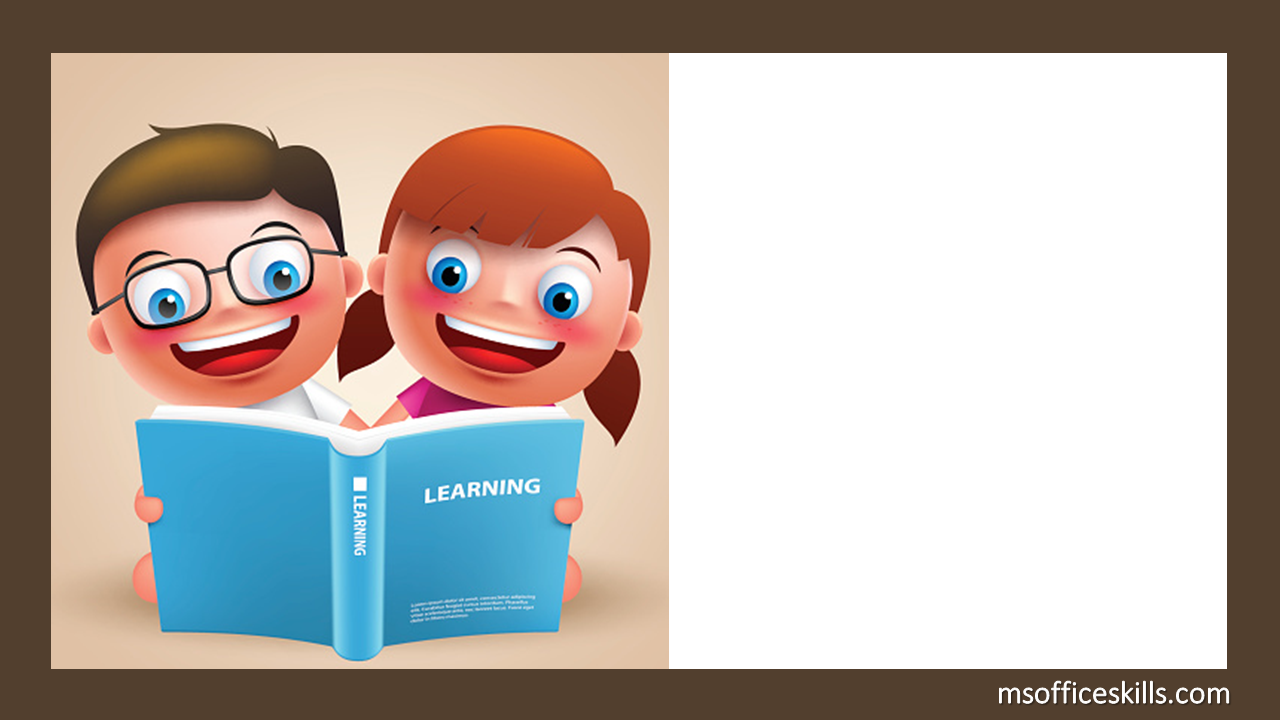 Yêu cầu cần đạt
HS ghi nhớ được cách tập hợp hàng ngang dòng hàng điểm số. Thực hiện đúng động tác quay sau
Biết cách đi thường theo nhịp chuyển hướng phải, trái, đúng nhịp, đúng hướng.
Chuẩn bị và tham gia được trò chơi “Ném bóng vào rổ”
Tích cực tập luyện các nội dung của tiết học trong tập luyện hàng ngày để rèn luyện thân thể khỏe mạnh
 hình thành ý thức tự giác, nghiêm túc khi tham gia các hoạt động tập luyện.
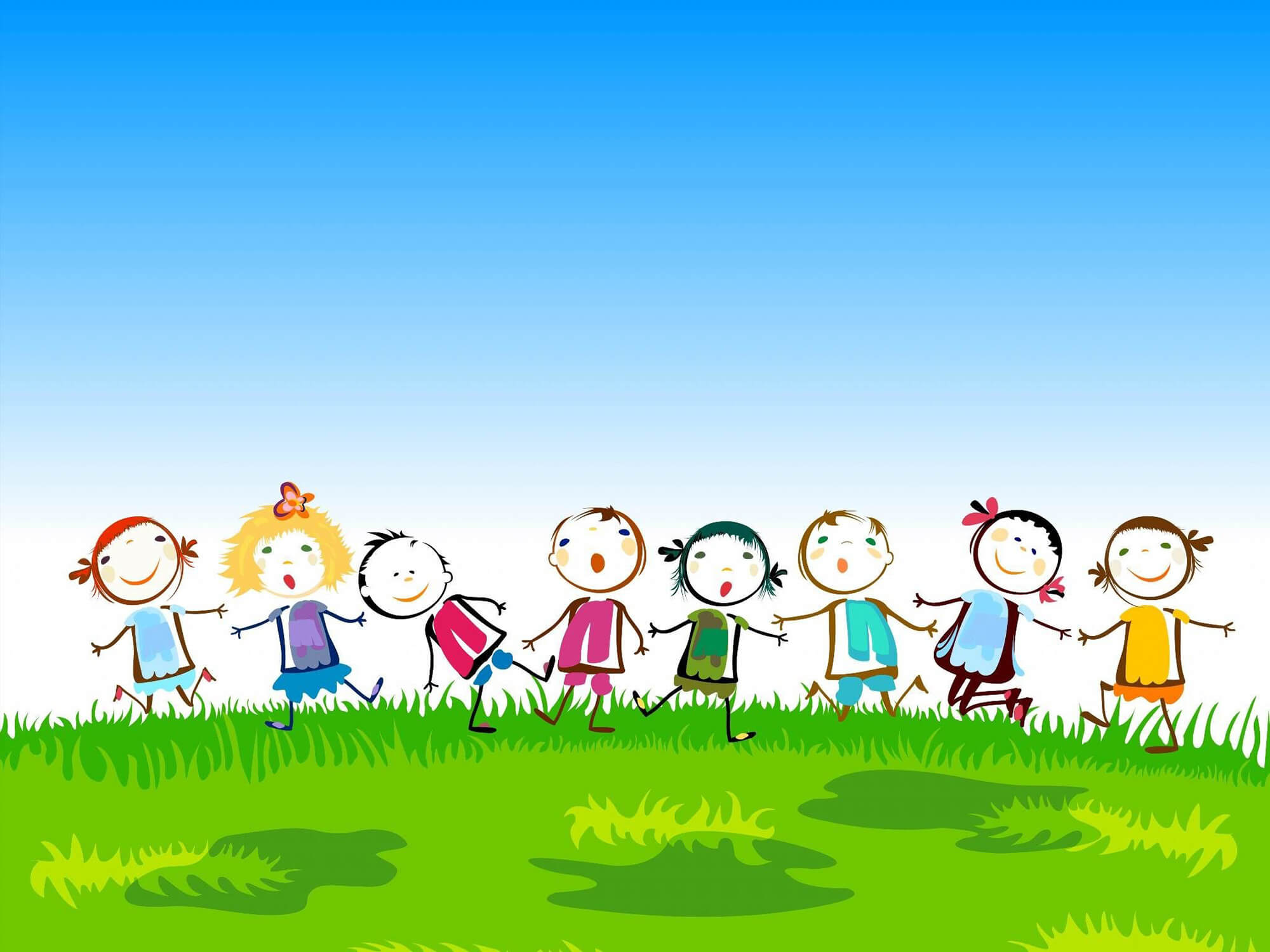 Chúng mình cùng khởi động nào
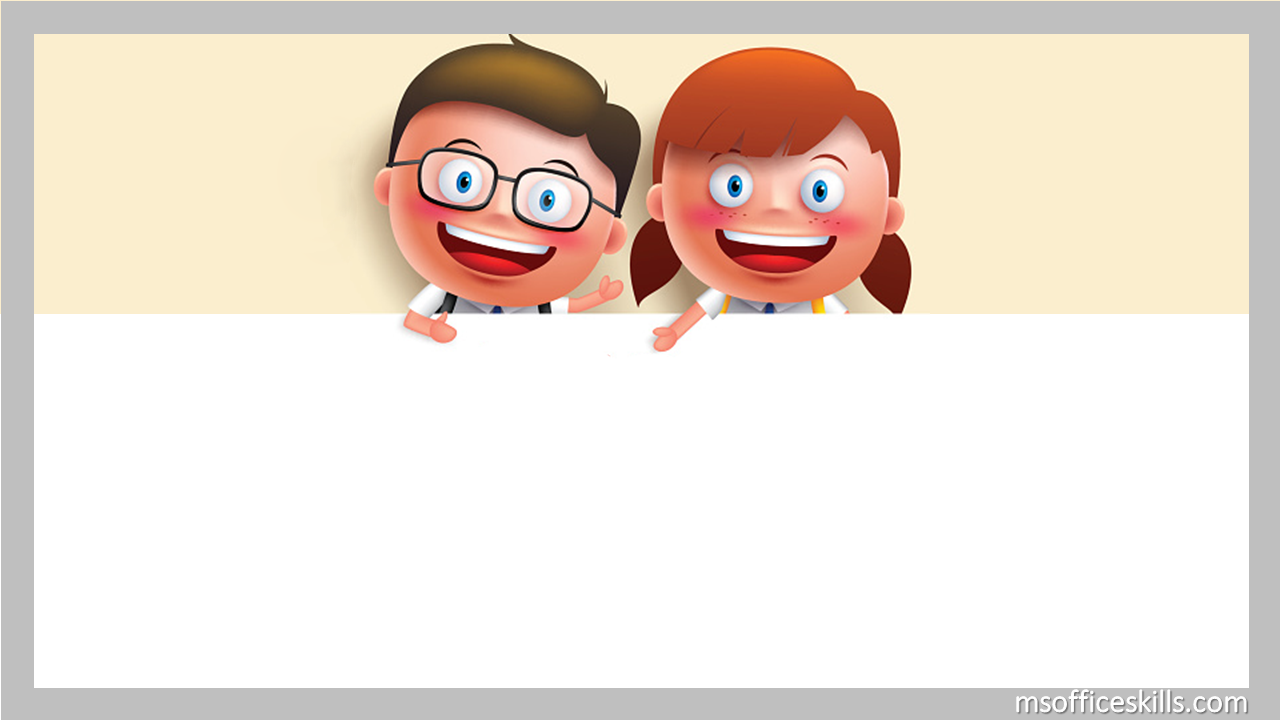 Tập hợp hàng ngang,
 dóng hàng, điểm số
1. Tập hợp hàng ngang, dóng hàng, điểm số, dàn hàng, dồn hàng .
TẬP HỢP HÀNG NGANG 
Chỉ huy đưa tay trái sang ngang cao bằng vai học sinh tập hợp từ thấp đến cao
KHẨU LỆNH 
Thành 1 (2,3,4...) hàng ngang -tập hợp
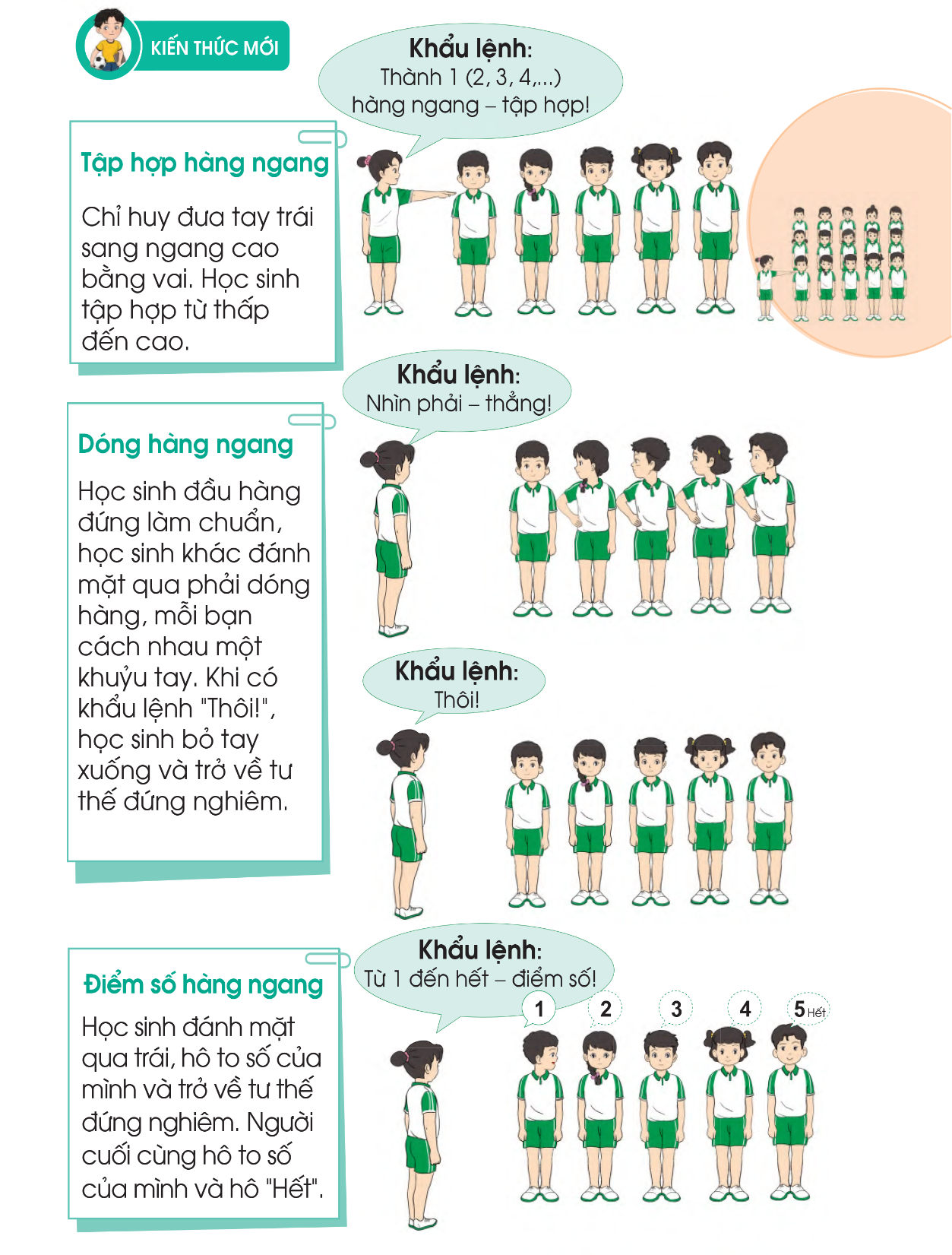 Học sinh quan sát tranh
1. Tập hợp hàng ngang, dóng hàng, điểm số, dàn hàng, dồn hàng .
KHẨU LỆNH 
Nhìn phải – thẳng
DÓNG HÀNG NGANG 
Học sinh đầu hàng đứng làm chuẩn học sinh khác đánh mặt qua phải dóng hàng, mỗi bạn cách nhau một khửu tay. Khi có khẩu lệnh “ Thôi!”học sinh bỏ tay xuống và trở về tư thế đứng nghiêm
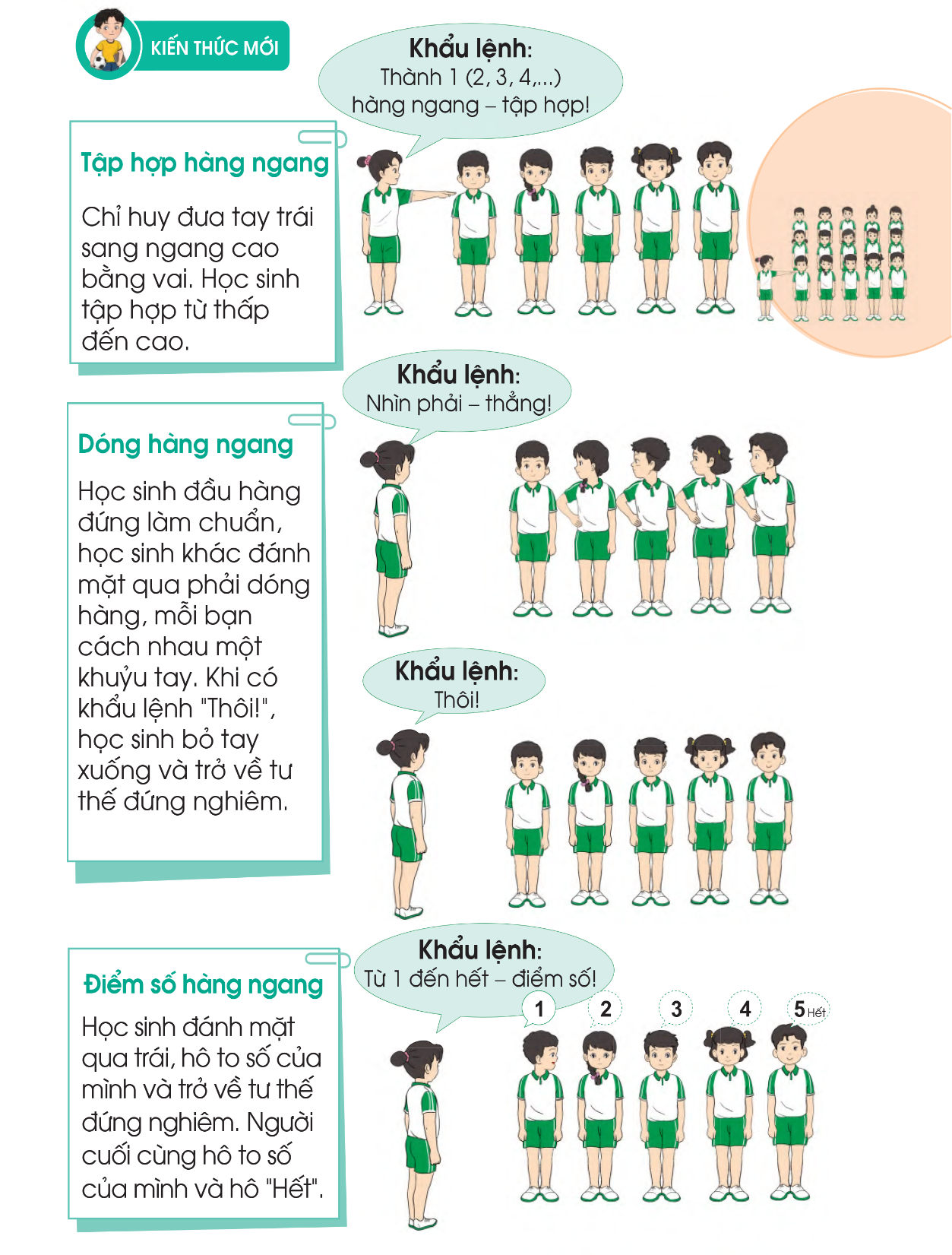 KHẨU LỆNH 
Thôi !
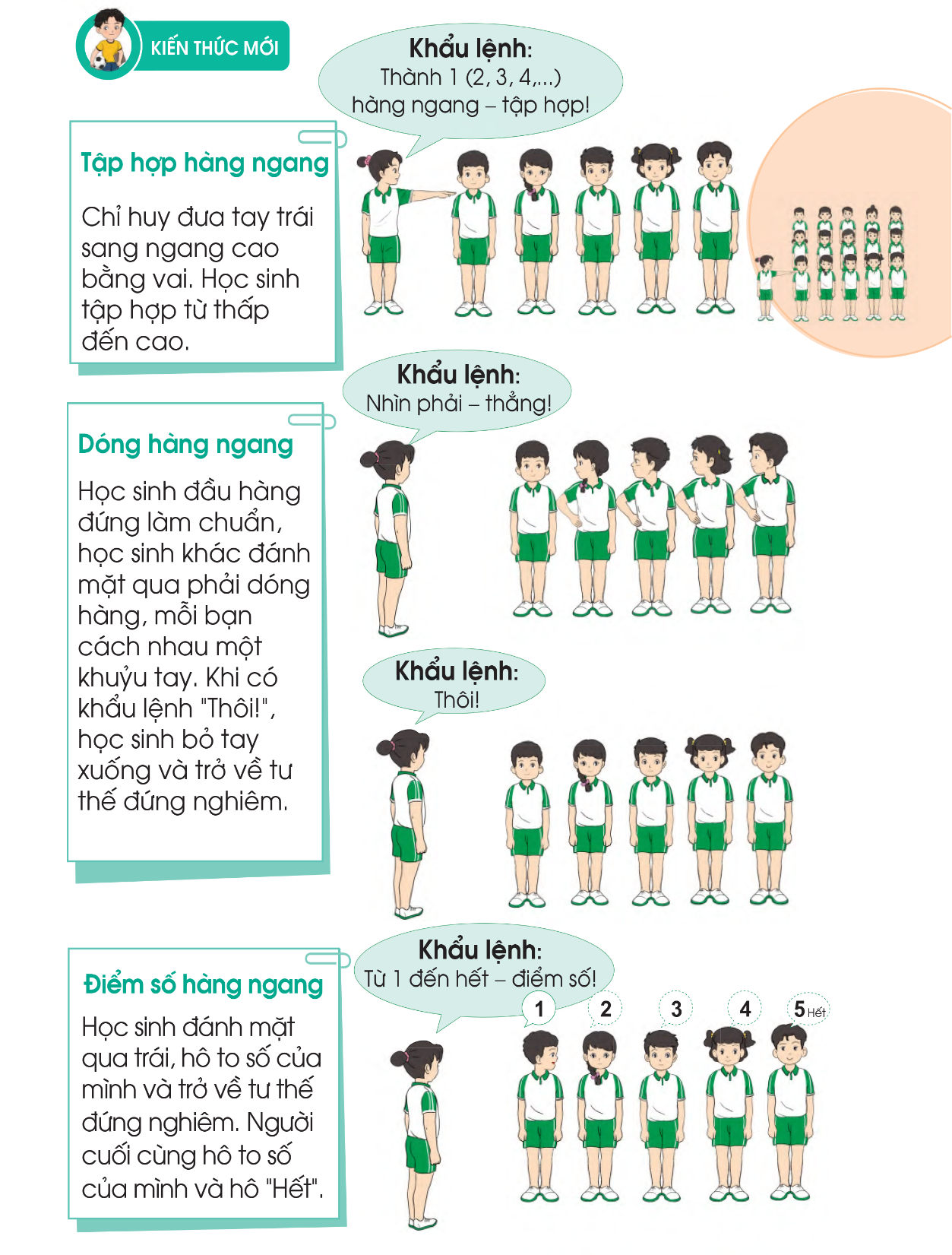 Học sinh quan sát tranh
1. Tập hợp hàng ngang, dóng hàng, điểm số, dàn hàng, dồn hàng .
ĐIỂM SỐ HÀNG NGANG 
Học sinh đánh mặt qua trái, hô to số của mình và trở về tư thế đứng nghiêm. Người cuối cùng hô to số của mình và hô “ HẾT”
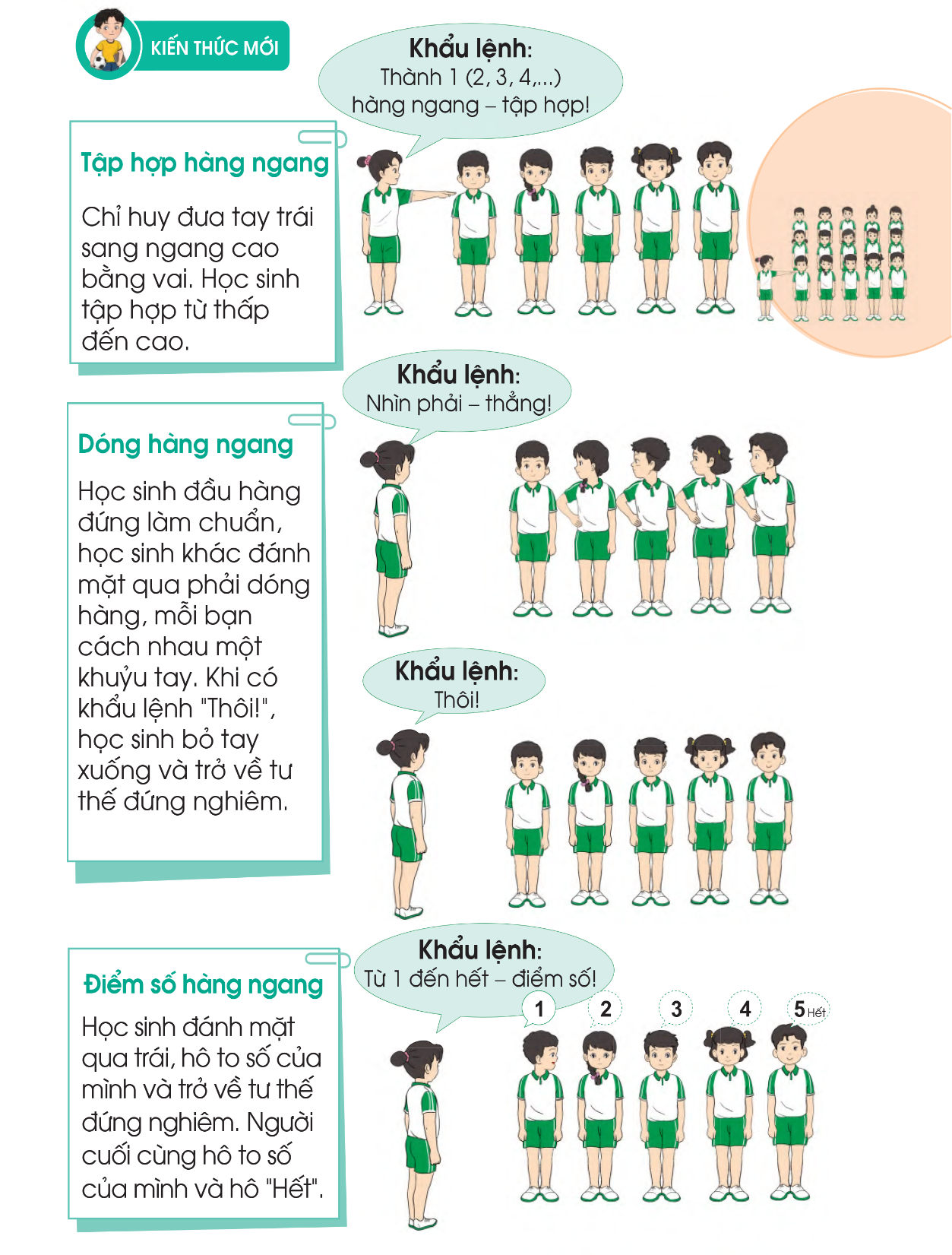 Học sinh quan sát tranh
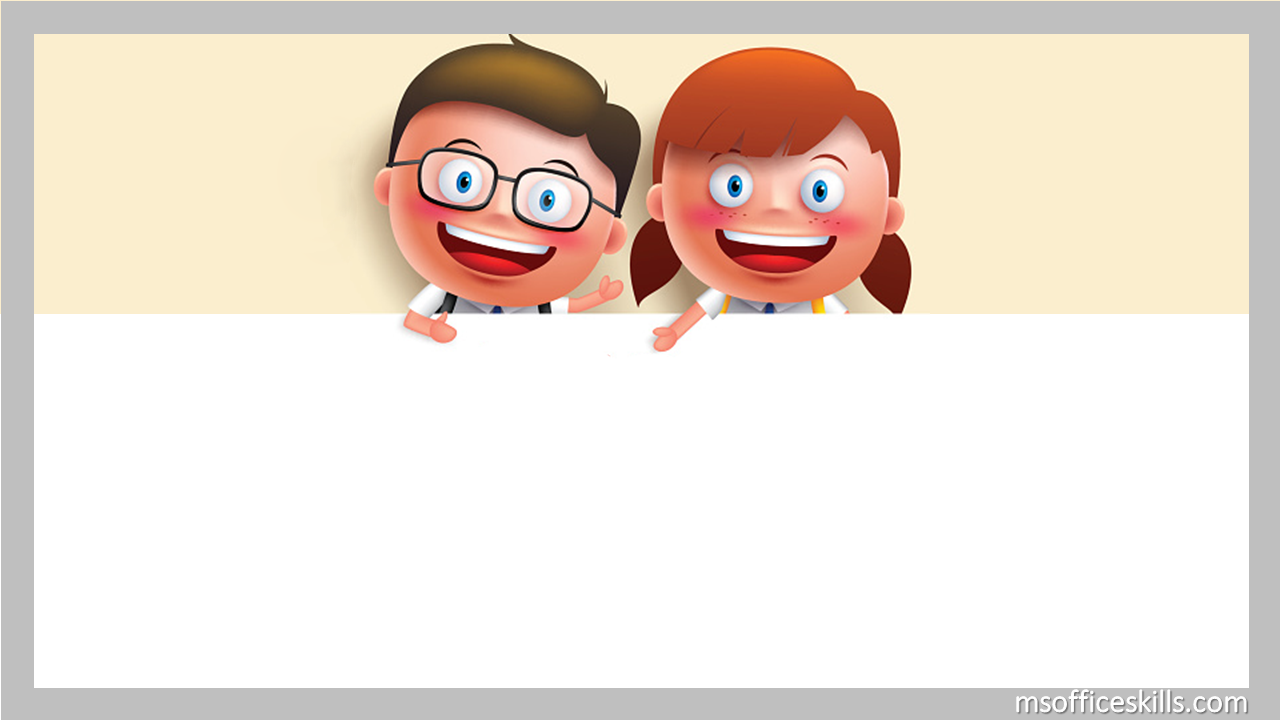 Ôn lại động tác quay sau
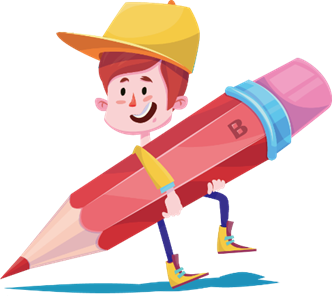 Động tác quay sau
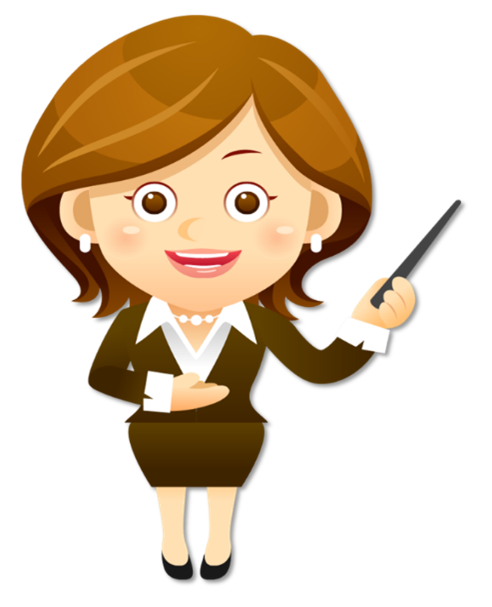 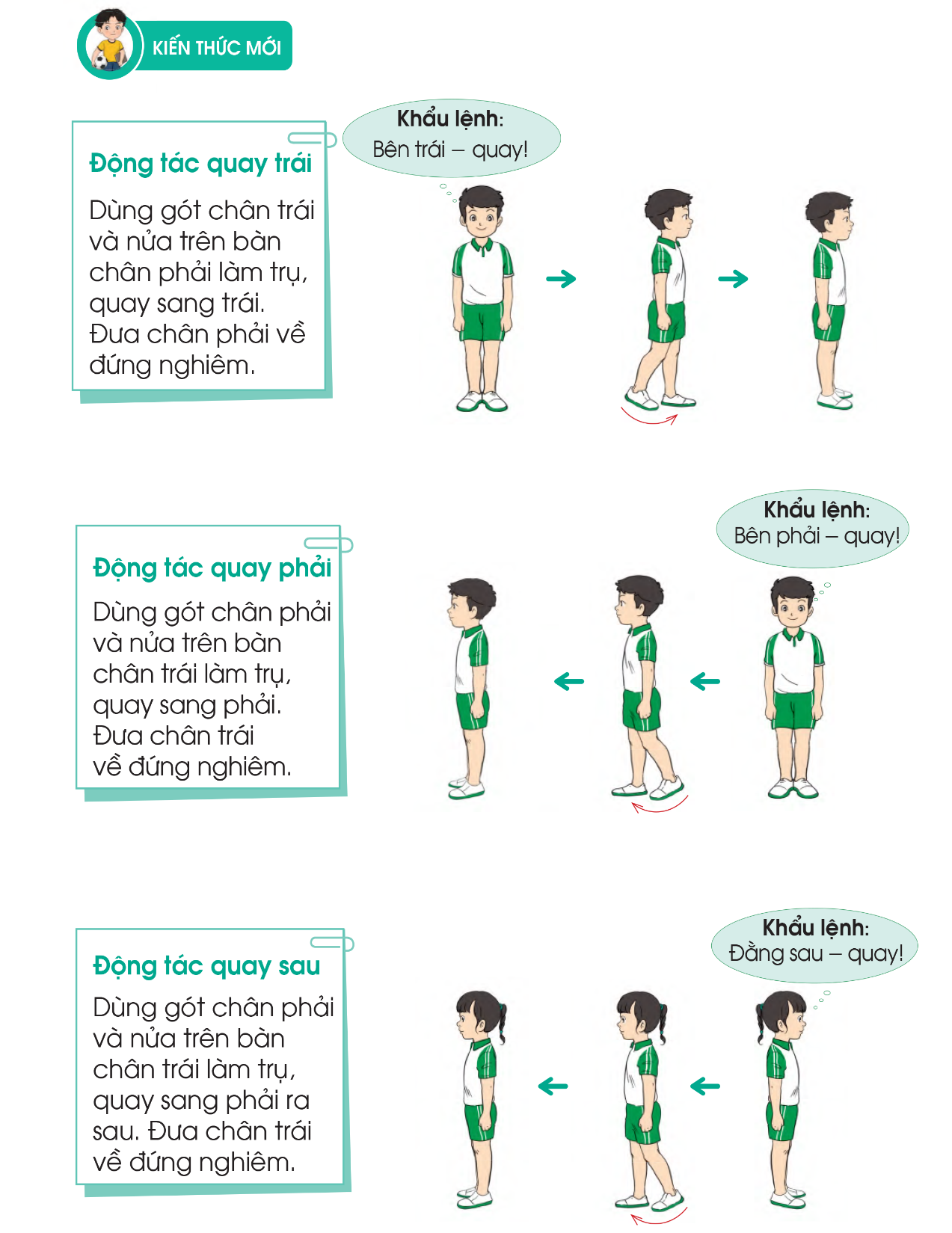 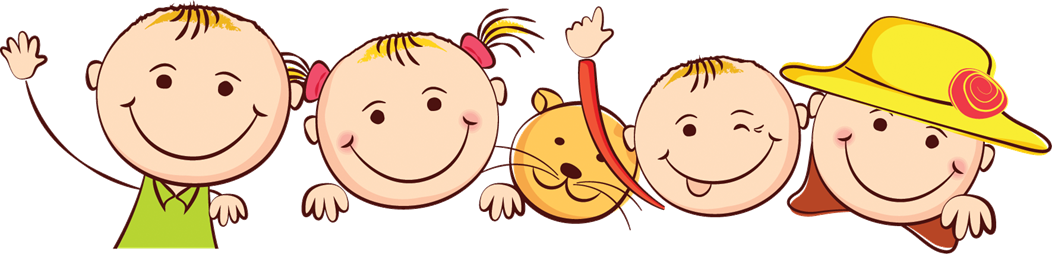 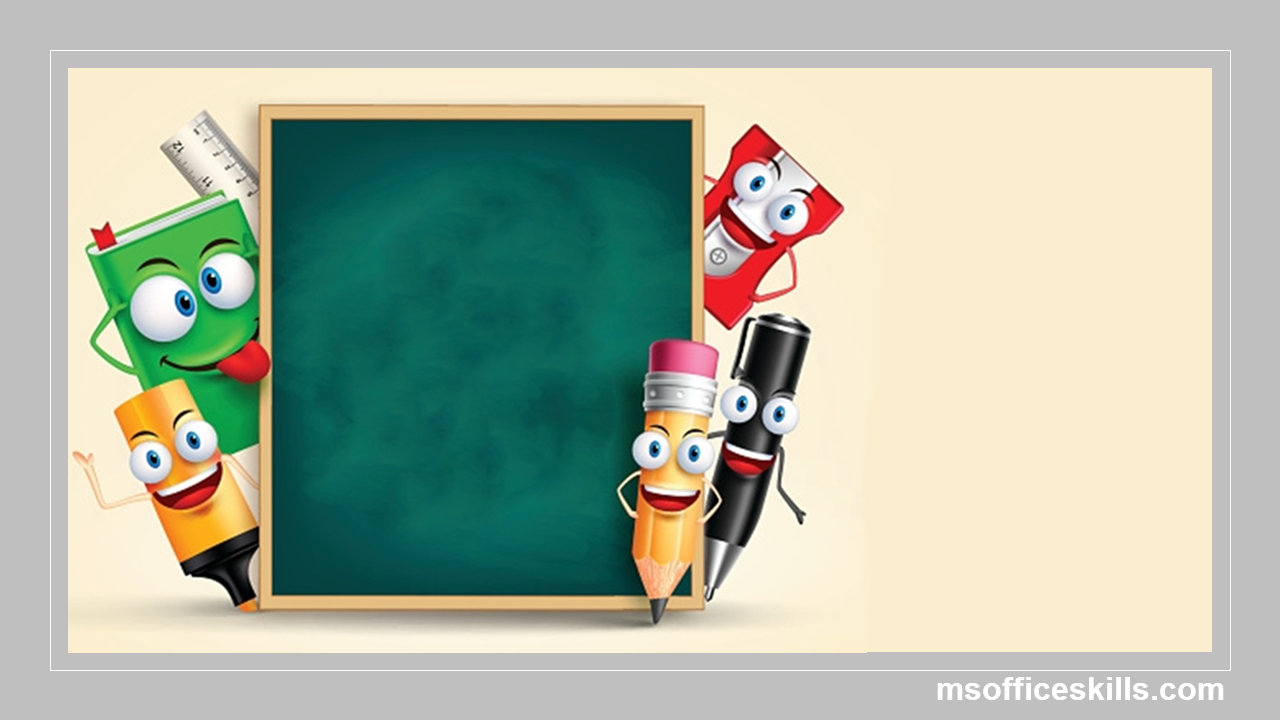 ĐỘNG TÁC ĐI THƯỜNG THEO HƯỚNG PHẢI TRÁI
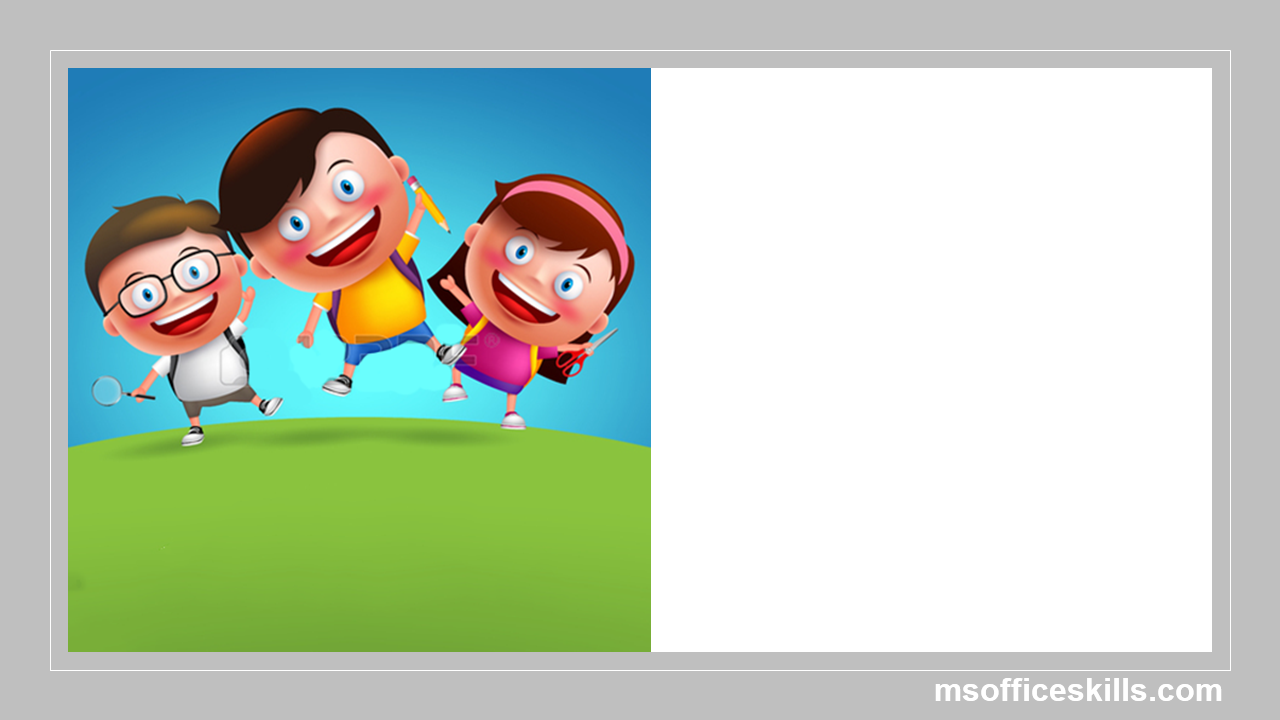 LƯU Ý KHI THỰC HIỆN
 ĐI THƯỜNG THEO NHỊP
Học sinh dễ sai chân khi thực hiện di chuyển khúc vòng phải, vòng trái
Khi thực hiện vòng phải , vòng trái chúng ta cần dóng hàng ngang và hàng dọc
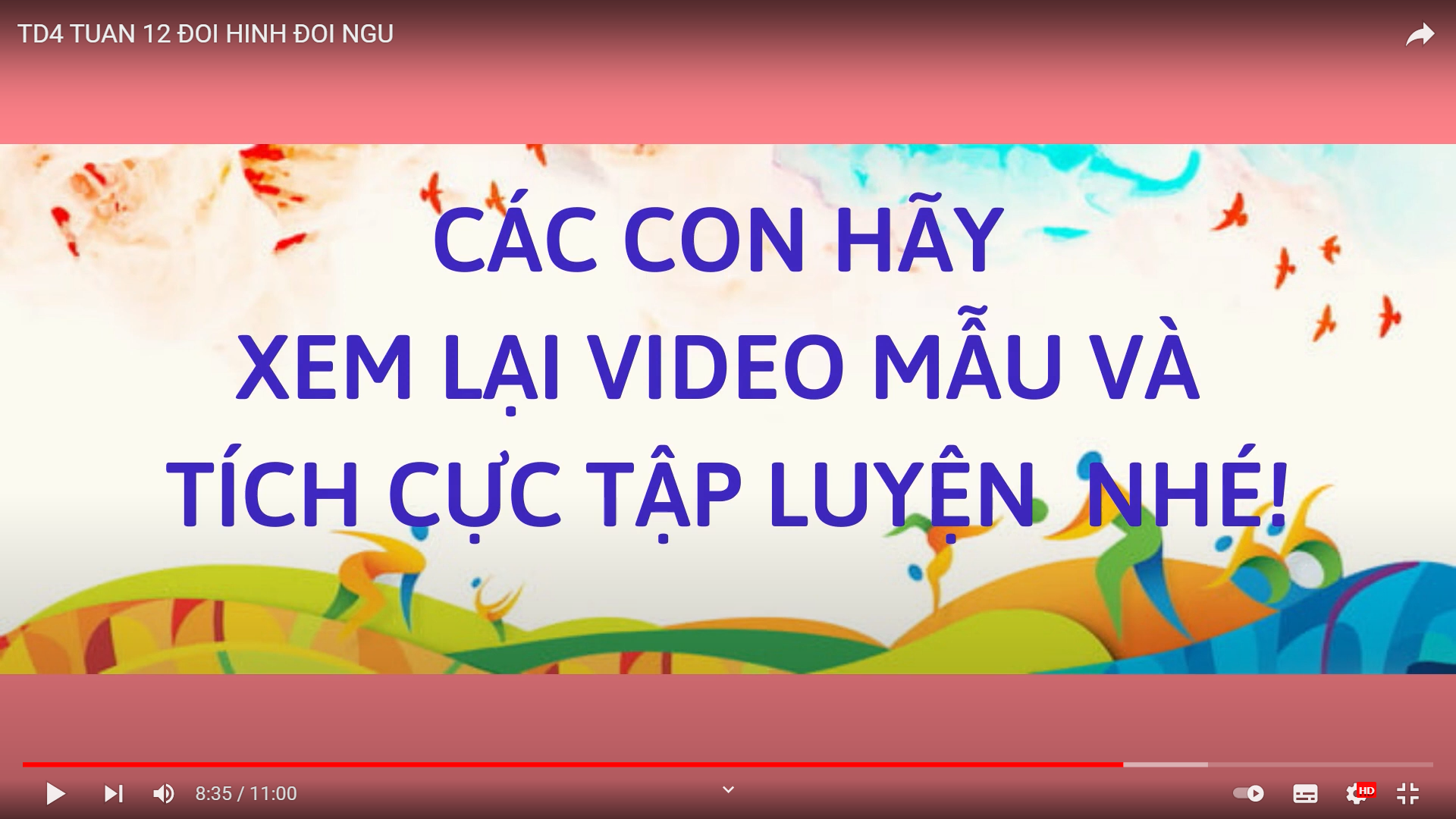 Trò chơi “ Ném bóng vào rổ
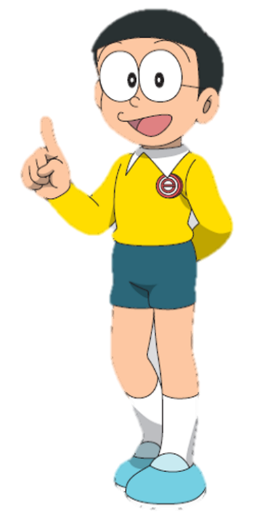 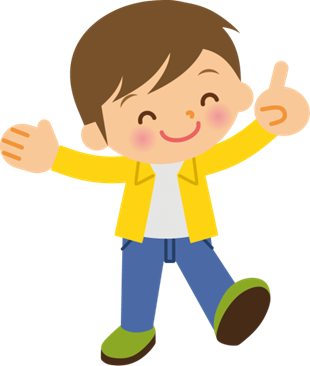 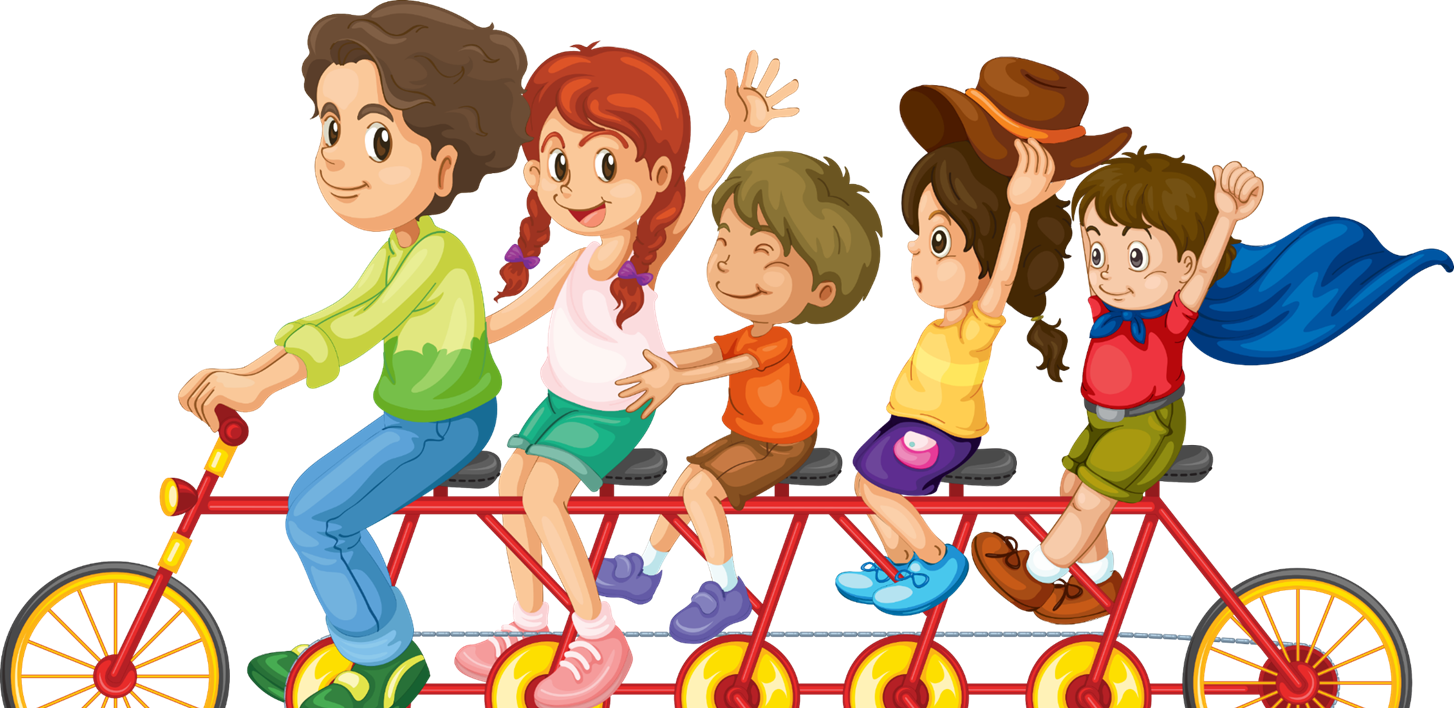 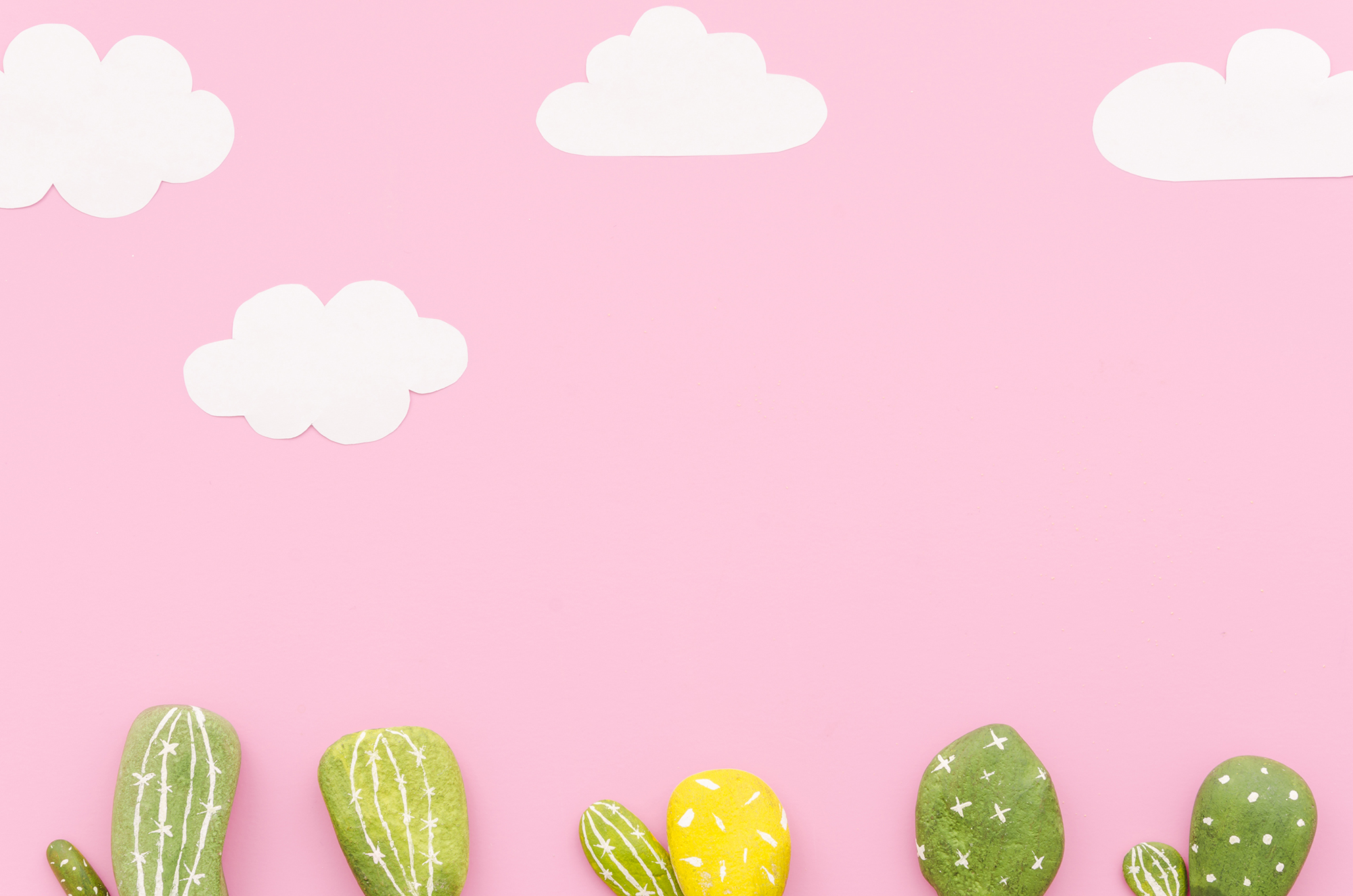 Thả lỏng
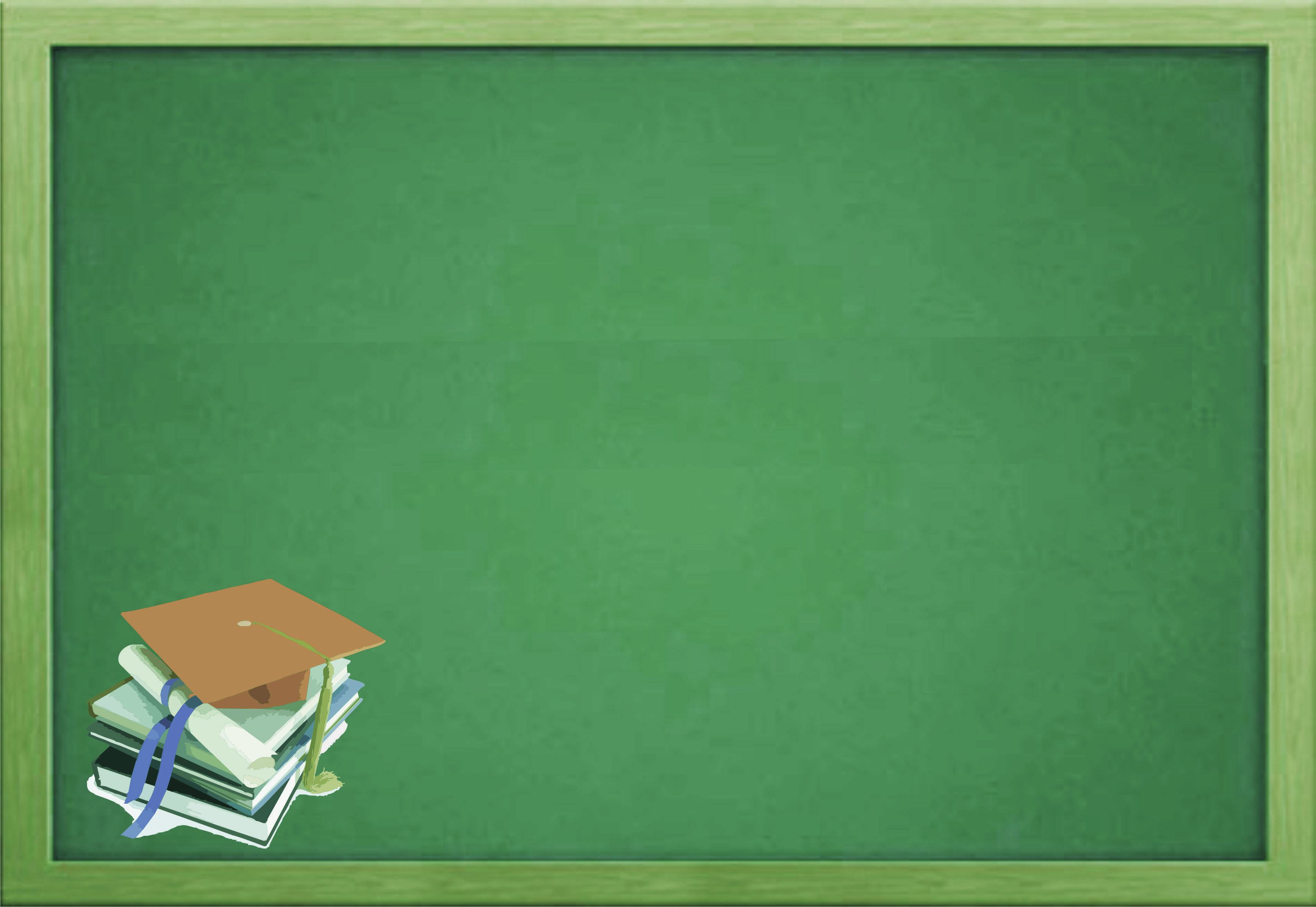 DẶN DÒ
- Mỗi ngày các con tích cực ôn luyện các động tác quay các hướng 10 lần 
- Thực hiện động tác đi thường theo nhịp vòng phải vòng trái nhiều lần để chuẩn bị tốt cho bài đi đều.
Rèn luyện thêm bài thể dục phát triển chung để có sức khỏe tốt 
Chúc các con khỏe mạnh hoàn thành tốt nội dung học tập
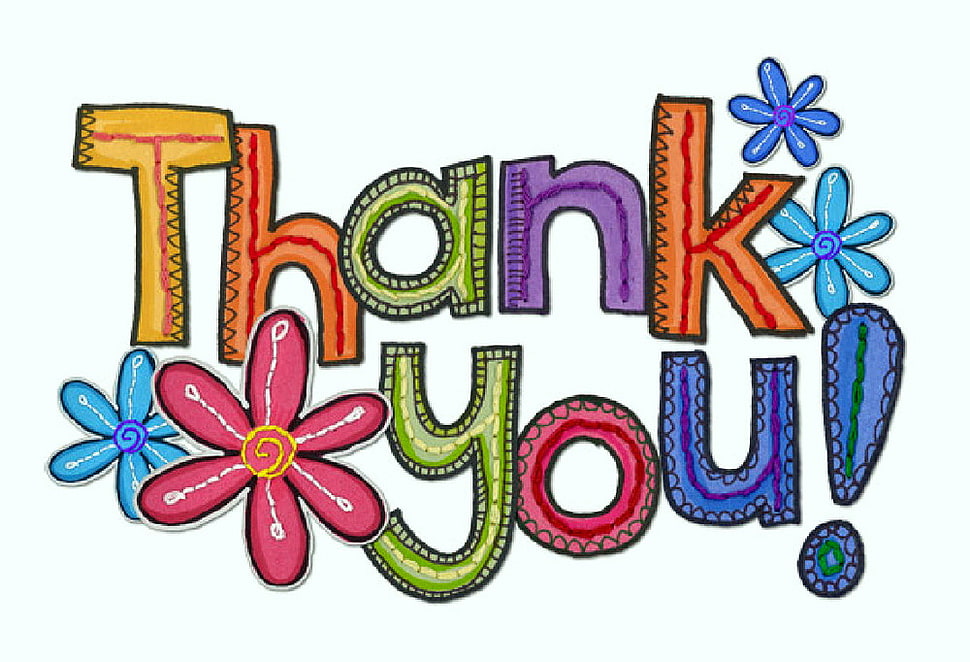